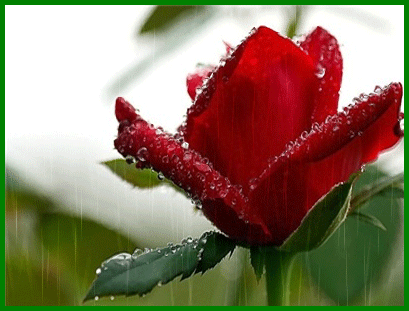 স্বাগতম
পরিচিতি
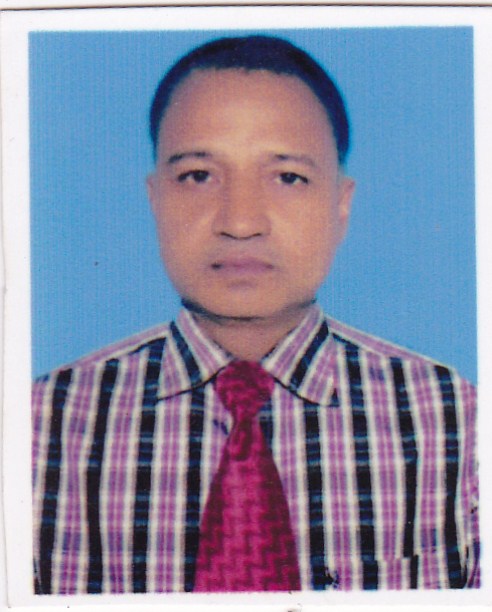 কাজী মোঃ মিনহাজ উদ্দিন
               বি,এসসি(সম্মান),এম-এসসি,বি এড
                সহকারী শিক্ষক(গণিত)   
          শীতলপুর গাউছিয়া ইসলামিয়া দাখিল
মাদ্রাসা,
সীতাকুণ্ড,চট্টগ্রাম ।
পাঠ  পরিচিতি
শ্রেণীঃ৮ম
             বিষয়ঃগণিত
             অধ্যায়ঃ৪র্থ 
                সময়ঃ ৩০ মিনিট
               তারিখঃ 13/০1/২০21
মানসিক প্রস্তুতি
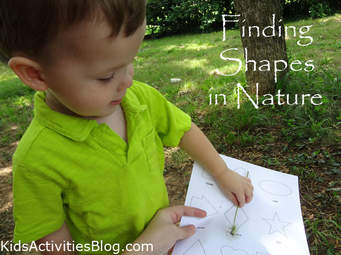 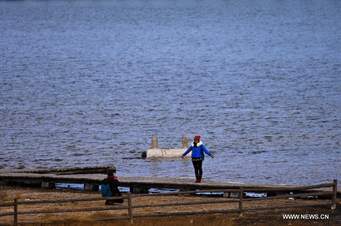 পূর্ব জ্ঞান  যাচাই
1।ছবি দুই টি কী আকৃতির?
২।aএর বর্গ কত?
৩।a+b এর বর্গ কত?
৪।             =  কত?
 ৫।                    কত?  
৬।অনুসিদ্ধান্ত কাকে বলে?
উত্তর
১। ছবি দুইটি বর্গাকৃতি।
২।a এর বর্গ =         
                       
৪।      এর  বর্গ==               
৫।                   =                    
৬।
পাঠ ঘোষণা

    বর্গ
শিখন ফল
১।বীজগণিতীয় সূত্র প্রয়োগ করে দি্বপদী ও ত্রিপদী রাশির বর্গ,সরলীকরণ,মান নির্ণয় করতে পারবে।
২।বীজগণিতীয় রাশিমালার উৎপাদকে বিশ্লেষণ করতে পারবে।
৩। বীজগণিতীয় রাশিমালার ল.সা.গু ও গ.সা.গু নির্ণয় করতে পারবে।
৪।গণিতের বিভিন্ন শাখায় বর্গের প্রয়োগ করতে পারবে।
৫। বাস্তব সমস্যা সমাধানে বর্গ এর সূত্রাবলি প্রয়োগ করতে পারবে।
সূত্রাবলিঃ
অনুসিদ্ধান্ত
প্রশ্নাবলিঃ
১।
হলে,
এর মান নির্ণয় কর।
হলে
২।
ও  ab মান নির্ণয় কর ।
সমাধানঃ   
১।          দেওয়া আছে,
এখন,
২।  সমাধানঃ
দেওয়া আছে,
সুতরাং
একক কাজ
১।
হলে
এর  মান নির্ণয় কর ।
বাড়ীর কাজ
১।       ,হলে প্রমাণ কর যে,         
২।                                  ,হলে




স
এর মান নির্ণয় কর।
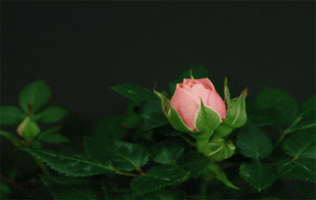 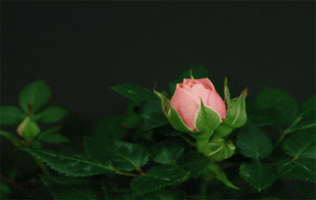 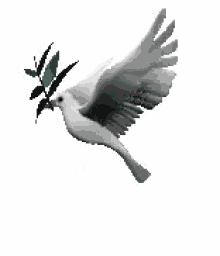 ধন্যবাদ